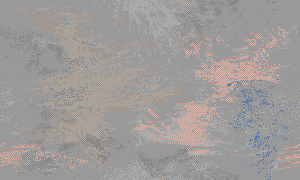 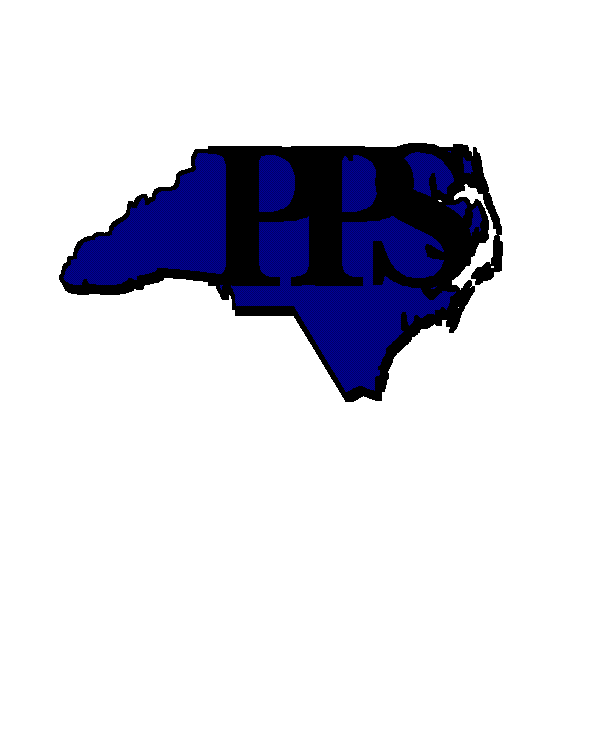 Basic Security Guard Training
Patrol Procedures
Training Objectives
List five purposes of patrol.
List two types of patrol.
List four types of things to look for while on patrol.
List two types of sprinkler systems.
List two types of fire extinguishers.
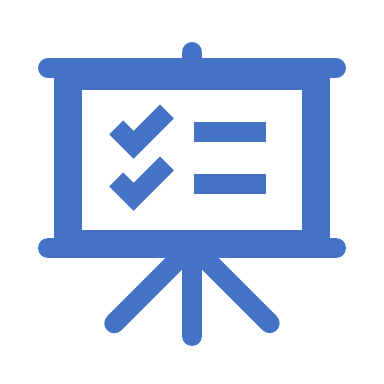 Patrols reduce the opportunity or change the mind of others to commit a crime.
Theory of Patrol
The “Theory of Patrol” is based on the hope that individuals contemplating a crime will not go through with it knowing someone with authority to legally stop them is near by.
The presence of someone with authority may not keep someone from planning a crime but it can minimize the opportunity for carrying it out.
Observation and perception
Purpose of Patrol
Gain Knowledge
Prevention
Corrective Action
Reporting
Observation and Perception
Results of Observations
Identifying suspicious people
Identifying safety hazards
Preventing crimes
Reporting incidents
Saving lives
Protecting persons and property
Controlling emergencies
Securing evidence
General layout of a building or area
Entrances and exits
Emergency routes
Location of equipment
People who occupy specific locations
Restricted areas
Client policies
What doors and gates should be secured
Location of safety hazards
Knowledge of the law
Things you should know:
Removing or reporting hazards as they are discovered
Prevention
Identifying unsecured areas and materials which are vulnerable to theft and vandalism
Preventing Damage due to fire or other causes
Maintaining visibility, crimes are rarely committed in the presence of a security guard
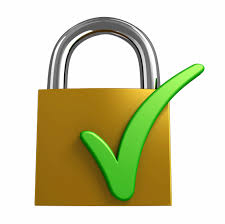 Corrective Action
Some require the Security Officer to become actively involved
	
The Security Officer sees a small fire and extinguishes the fire before it spreads.

	
Locking an unlocked door, gate or window
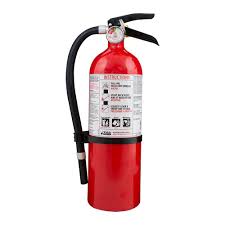 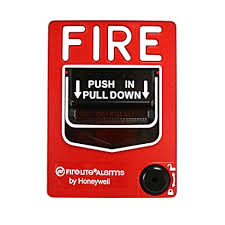 Corrective Action, cont.
Some require the security guard to start the corrective action 

The security guard sees a larger fire, sounds the alarm, evacuates the building and notifies the fire department

Notifying of an elevator malfunction or water leak
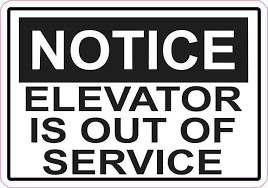 There are many times when a security guard can do nothing about a situation except report it
Reporting
Direct action may be beyond your skill or authority
Reports may be written or oral
All actions taken should be documented
Foot Patrol-the most basic form of patrol
Types of Patrol
Mechanized Patrol
Foot Patrol
Fixed Post
Line Patrol
Random Patrol
Moving Patrol
Automobile
Mechanized Patrol
Bicycle
Golf cart
Segway, Etc.
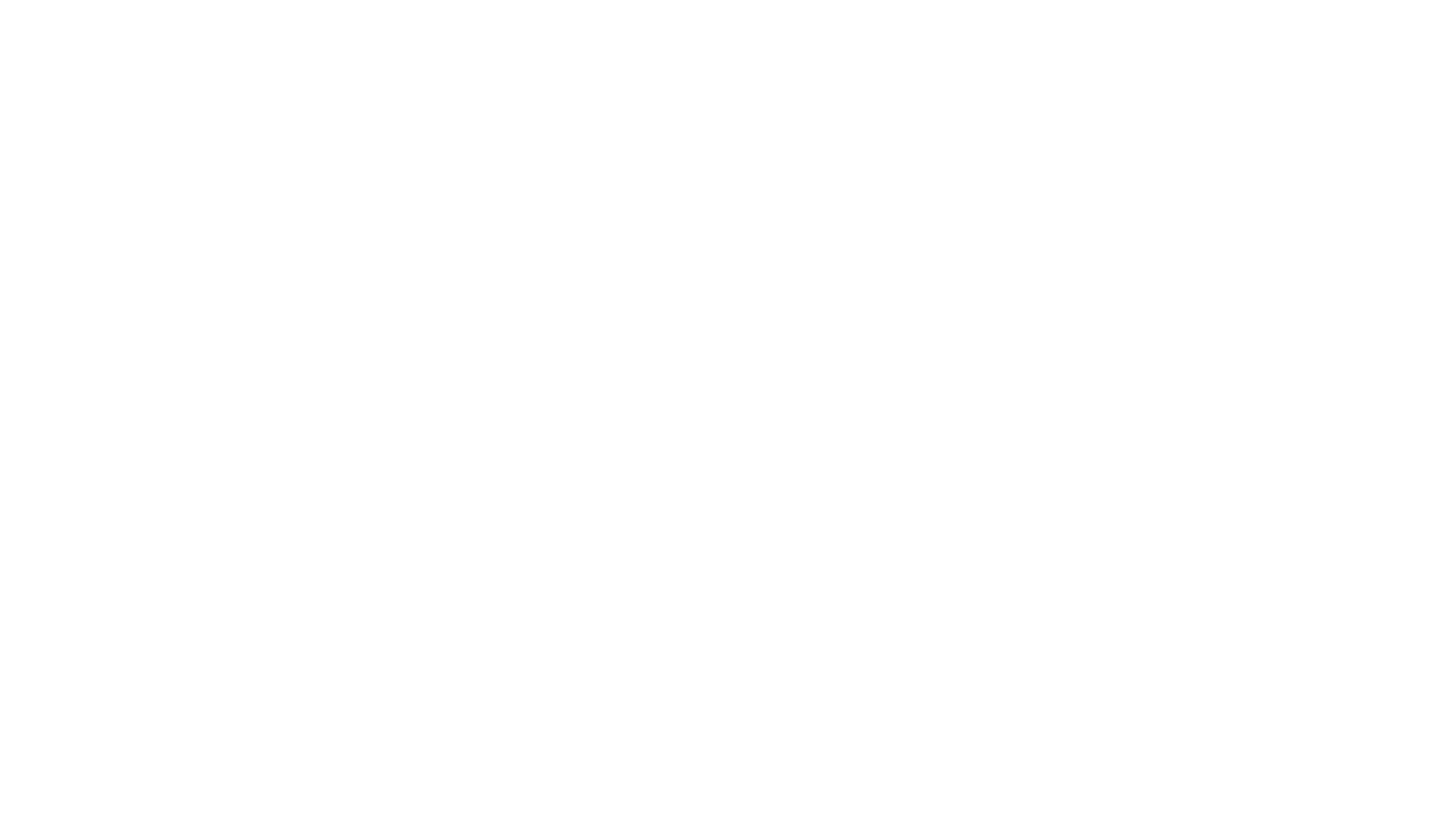 Mechanized Patrol Provides:
A means of moving through an area quickly
A rapid means of communication where a telephone or two-way radio is not available.
Observation of a large area
Mechanized Patrol-Automobile
Patrol Techniques
Fixed Patrol Route
Irregular Patrol Route
Conspicuous Patrol
Inconspicuous Patrol
Fixed Patrol Route
A fixed patrol is one that follows a specific route
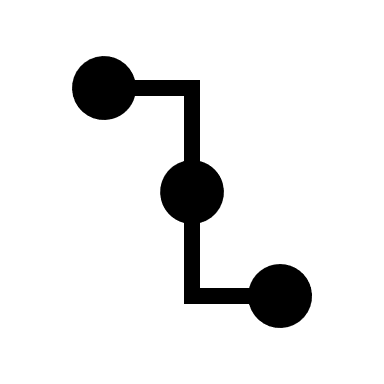 Irregular Patrol Route
Irregular patrol is changed every time a tour of the area is made
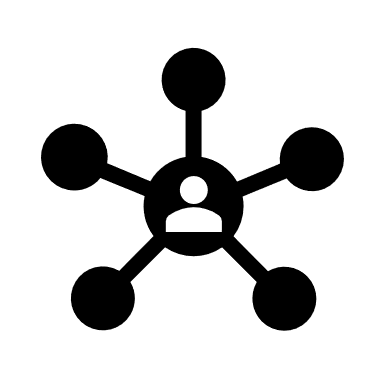 Conspicuous Patrol
This method of patrol means the security guard is very visible
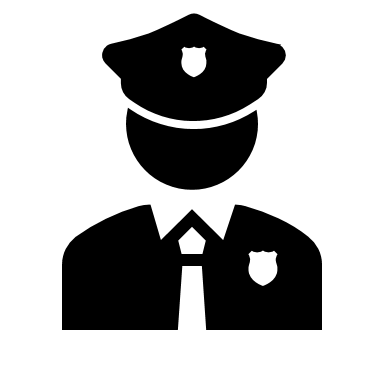 Inconspicuous Patrol
The primary purpose of this type of patrol is to “catch” someone
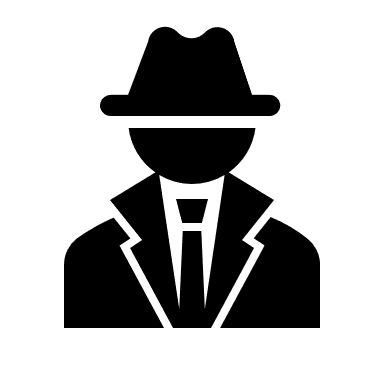 What am I going to do?
What do I need to know about this task?
What do I need to accomplish this task?
Preparation for Patrol
Preparation for Patrol-Personal Appearance
Neat
Clean
Well Groomed
Clean and pressed uniform
Preparation for Patrol- Information Needs
Pre-shift briefings
Prior Events from reports
Safety Hazards
Construction issues
News Bulletins
Preparation for Patrol-Equipment
Vehicle Inspection
When utilizing a vehicle inspect the vehicle for……
Check fluid levels: oil, water, fuel
Check brakes, tires, lights, turn signals, horn,     	wipers, etc.
Check all emergency equipment
If the vehicle was used to transport, check the   	passenger area for articles left in the vehicle 	and for general cleanliness.
Security Breaches
What to look for on patrol
Violations of Company Policy
Safety Hazards
Violations of Law
Security Breaches
Cabinets, safes, doors, windows locked
Signs of forced entry
Gates and exits not secured
Unauthorized persons
Unauthorized vehicles
Damaged fencing
Violations of Company Policy
Alcohol or Drug use
Failure to wear Identification
Packages
Sign-in Policies
Visitors
Unauthorized access to restricted areas
Unsafe equipment operation
Safety Hazards
Improperly stacked materials
Wet/Slippery floors
Absence of Warning Signs
Poorly lit areas
Weather related conditions
Chemical Spills
Blocked/Locked Exits
Violations of the Law
Fighting
Communicating Threats
Larceny
Trespassing
Breaking and Entering
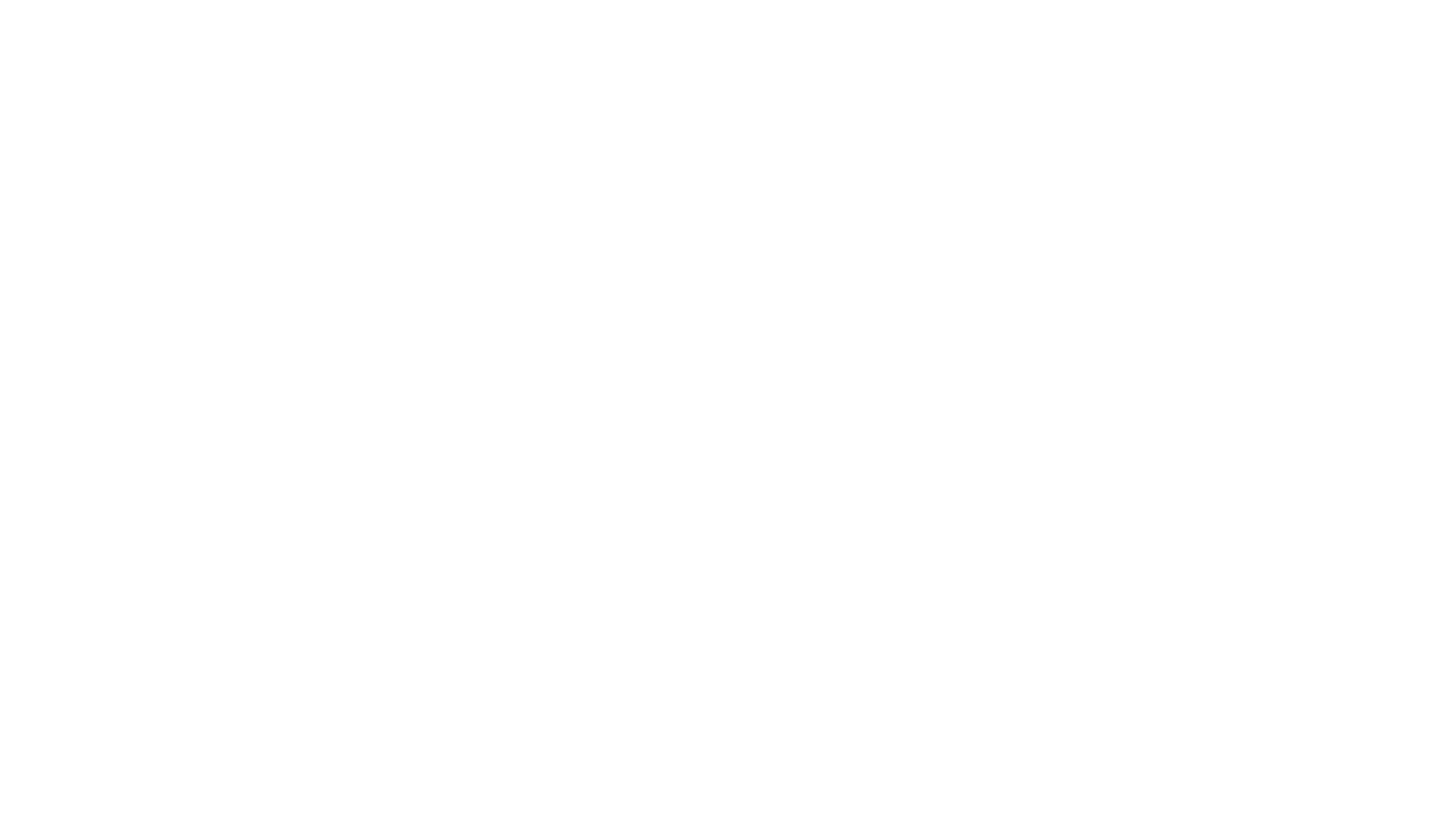 Fire Control Systems & Hazards:Fire Control Systems
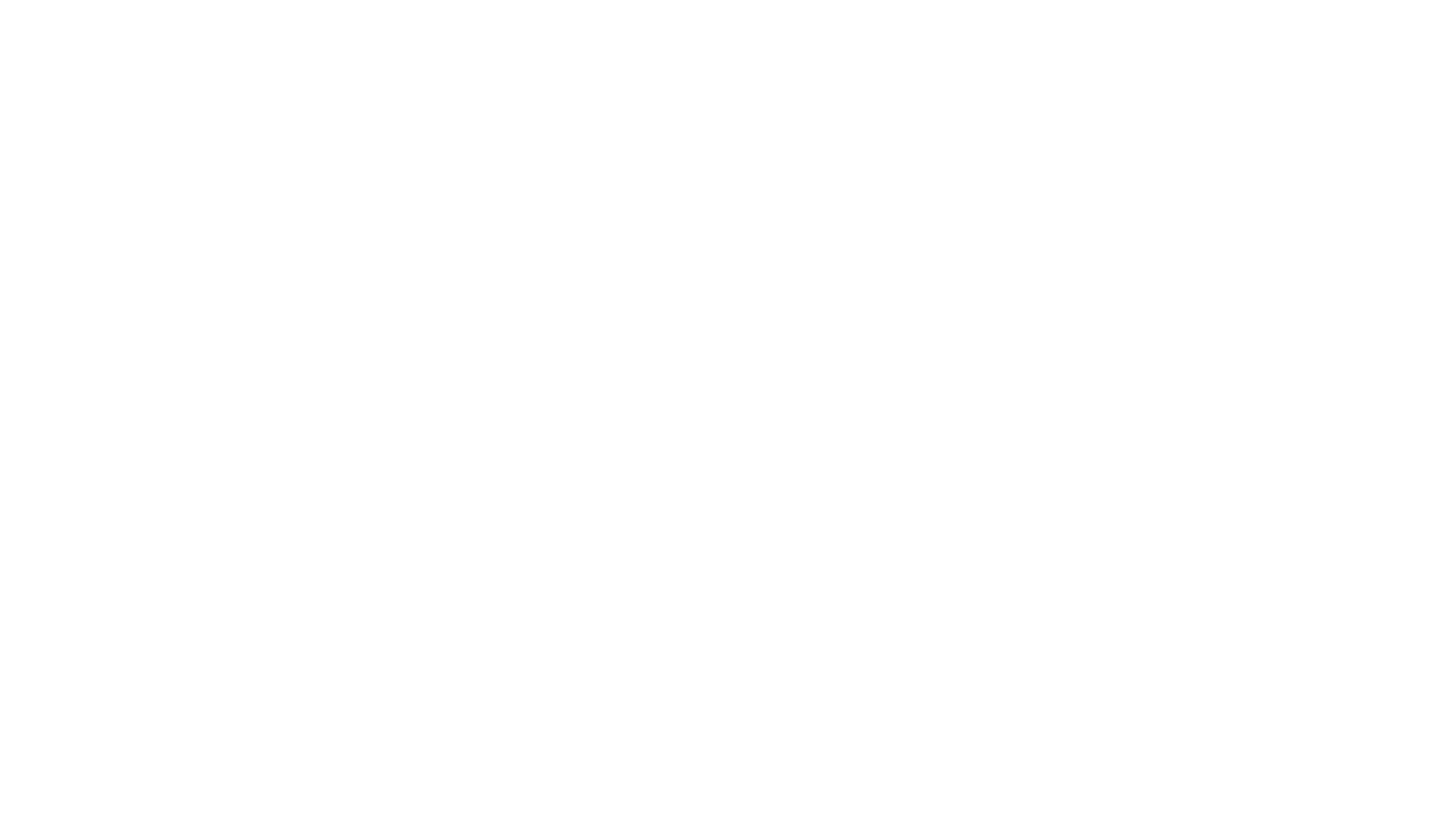 Sprinkler Systems-Types
Wet System-System is always filled with water
Dry System-System is filled with air
Sprinkler Riser-Located where the sprinkler system enters the 			       building
Sprinkler System Parts
Post Indicator Valve (P.I.V.)-Looks like a post and indicates if the valve 				      is open or shut
O.S.&Y. (Outside Stem and Yoke)-Sprinkler Riser Control Valve
Yard Hydrant-The same as regular Fire Hydrants
Hose House-House fire hose and hydrant inside the building
Fire Extinguishers
May be filled with Water, Foam, Carbon Dioxide, or dry chemicals
Classified by the types of fires they will extinguish “A,B,C,D or K”
Type “A”  Extinguishers
Remember Class “A” fires leave Ashes


Ordinary combustible materials such as:
Paper
Wood
Leaves, etc.
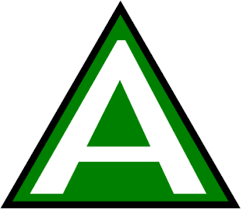 Type “B”  Extinguishers
Remember Class “B” – Things that Boil
Liquids
Gasoline
Tar
Oils
Oil based paints

Class “B” extinguisher can be used on Class “A” fires
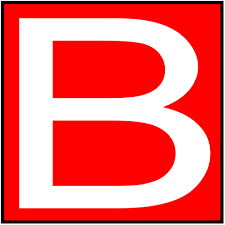 Type “C”  Extinguishers
Remember Class “C”-Things with Current
Electrical

Class “C” Extinguisher can be used on Class “A” and “B” fires.
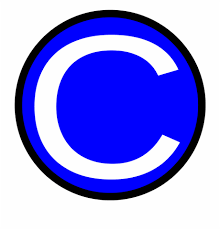 Class “D” Fires Extinguisher
Remember Class “D”-Things that Dent when hit with a hammer.

These are combustible metals such as magnesium

Class “D” Extinguishers can be used on Class “A”, “B”, and “C” fires
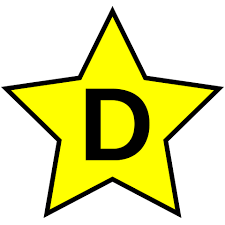 Class “K” Fire Extinguisher
Remember Class “K”- Things found in the Kitchen

Cooking Oils and Animal Fats
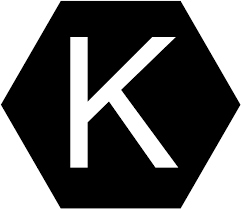 Fire Hazards-What do I look for?
Violations of no smoking regulations
Defective fire extinguishers
Defective Sprinkler valves
Improper storage of flammables
Insufficient clearances
Electrical equipment left running
Unlocked gas pumps or containers
“Watch Clocks”
Patrol Tour Recording Systems
Stationary Clocks
Electronic or Computer Based
Training Objectives
List five purposes of patrol.
List two types of patrol.
List four types of things to look for while on patrol.
List two types of sprinkler systems.
List two types of fire extinguishers.
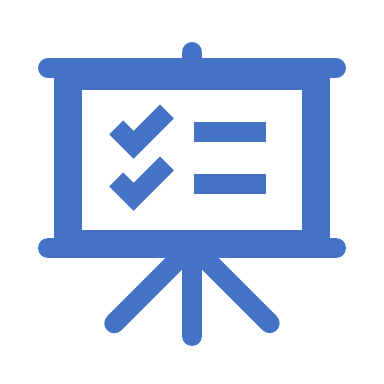 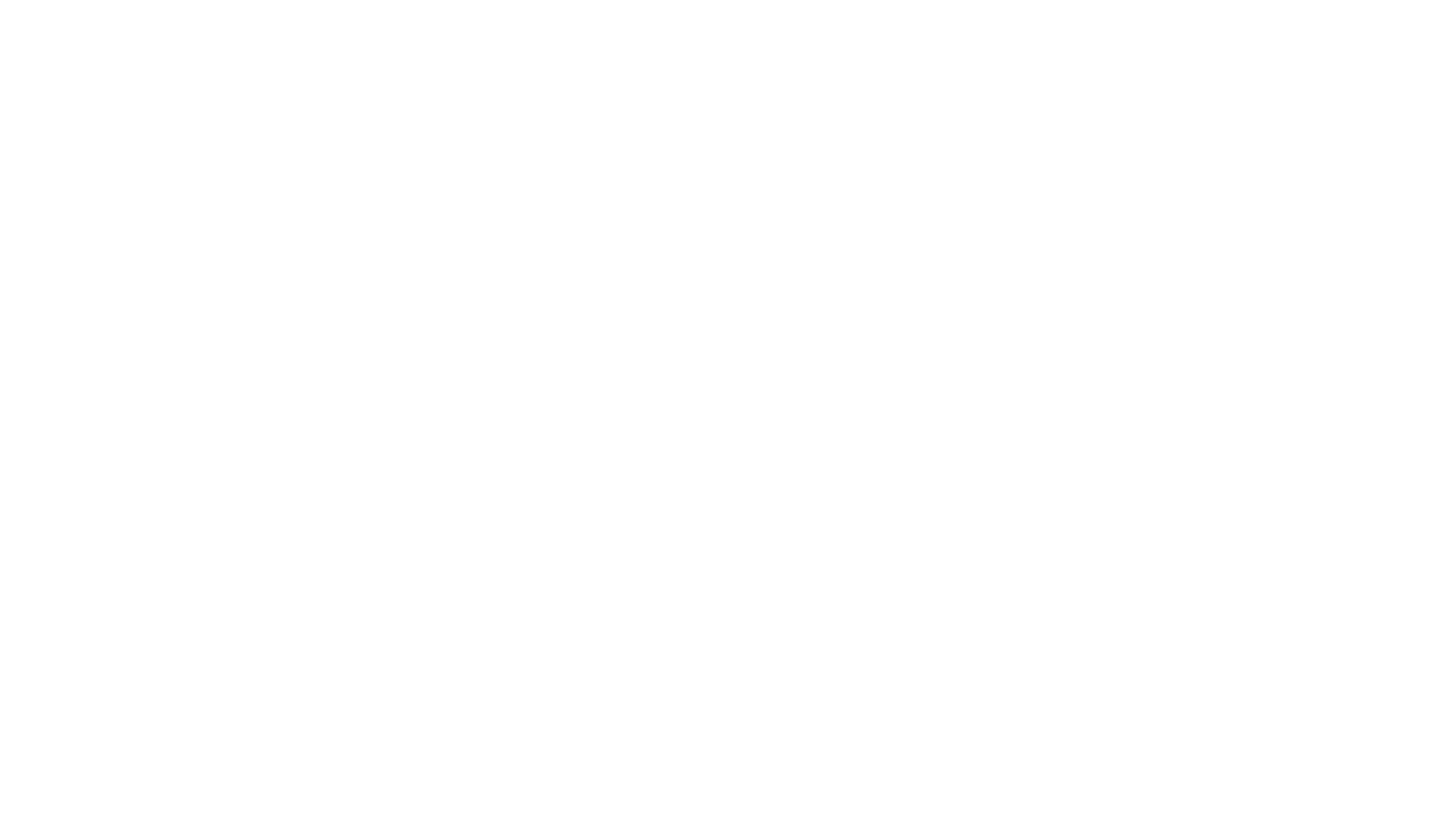 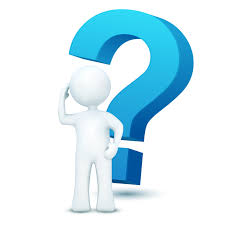